About GreeneStep New
Warehouse Automation App
Showcase
Warehouse Automation App (Using Barcode Scanner &  Smart Tablet Device)
Standard App Features & Process
Scan, Confirm, Receive and Stick the BarCode Labels
Scan and Pick to Ship
Scan and Generate Physical Stock Count File
Palletization Features & Process
Build Pallets or Auto Palletize by Stacking Products. Generate and Stock Barcodes on Pallets 
Re-Palletizing and Capture Service Hours 
Pick and Ship by Pallets or Boxes from Pallets
WH Automation Benefits
Operate from Mobile Tablets with Bluetooth BarCode Scanner and Printers
Print BarCode Labels directly from the WH App
Error reduction & enhanced accuracy
Increased efficiency & speed
Real-time visibility & Improved order fulfillment 
Overall cost savings
[Speaker Notes: Increased efficiency : Automation apps streamline various processes within the warehouse, such as inventory management, order fulfillment, and picking and packing. This results in faster and more accurate operations, reducing the time and effort required to handle tasks manually.
Enhanced accuracy: Manual data entry and handling can lead to errors, but automation apps minimize the risk of mistakes. This accuracy is especially crucial in inventory management, preventing stock outs or overselling.
Real-time visibility: Automation apps provide real-time visibility into inventory levels, order status, and overall warehouse performance. This visibility enables better decision-making and helps businesses respond quickly to changing demands.
BarCode Labelling : As businesses grow, the demands on their warehouse operations increase. Warehouse automation apps are designed to scale with the business, accommodating higher order volumes handling using scanners 
Improved order fulfillment: Warehouse automation apps enable efficient order processing, picking, and packing, leading to faster order fulfillment and quicker deliveries to customers.
Inventory optimization: By tracking inventory levels and turnover in real-time, warehouse automation apps can help businesses optimize their stock levels, reducing carrying costs and minimizing the chances of overstocking or stockouts.
Error reduction: Automation reduces the chances of human error, leading to more accurate order processing, inventory management, and shipment tracking.
Labor cost savings: By automating repetitive tasks, businesses can reduce the reliance on manual labor, potentially leading to cost savings in the long run.]
Demo App
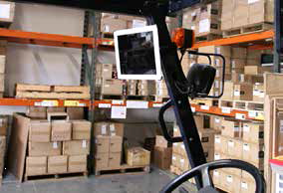 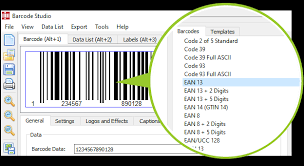 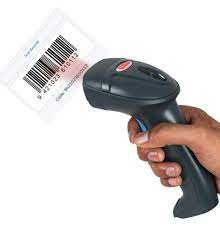 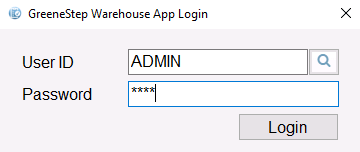 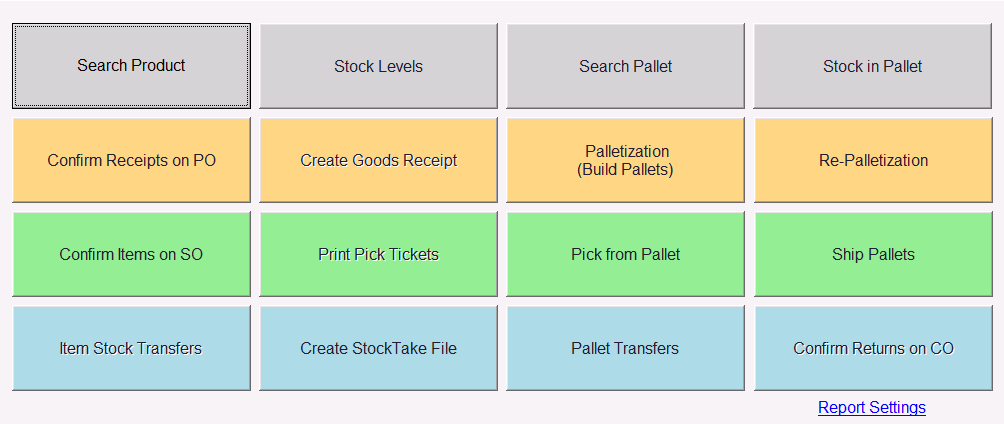 Scan the PO # barcode using the scanner device.
Enter the PO number manually & Enter or Click Get 
After the quantity is confirmed click “Confirm on PO”
Scan & Confirm Receipt Qty on PO
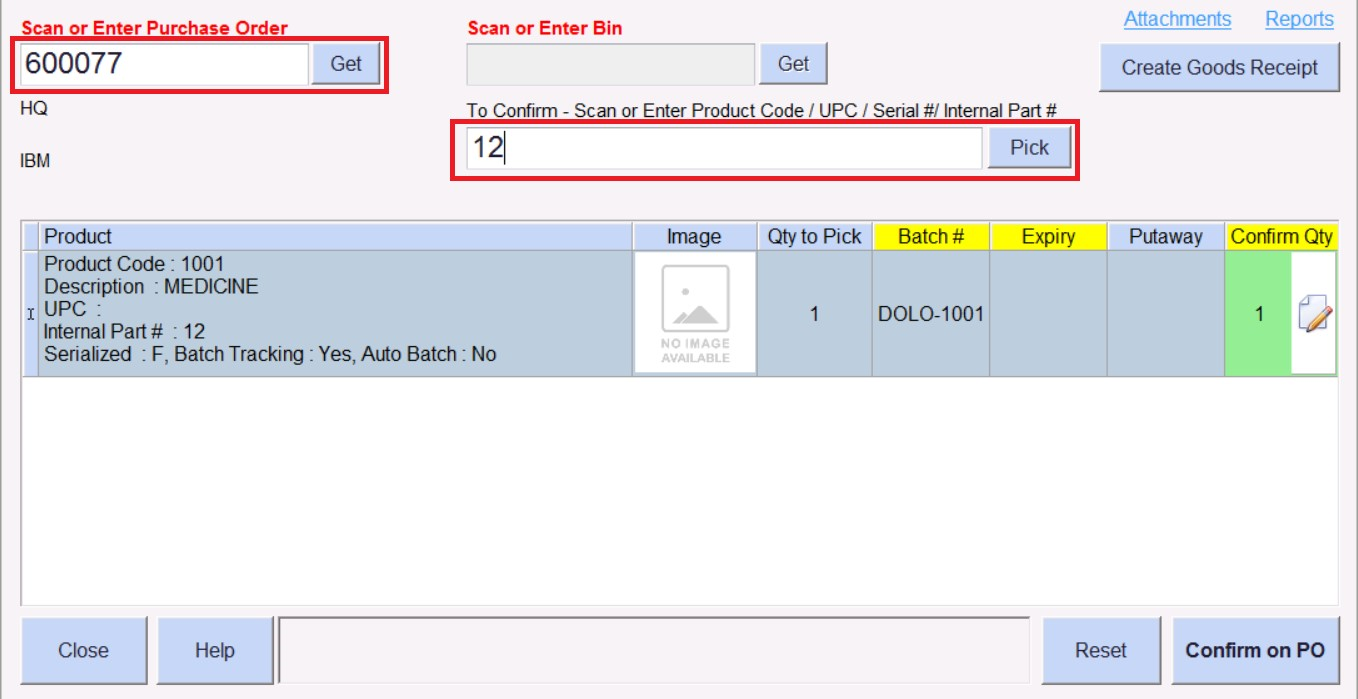 Barcode Labels and GR Confirmation Reports
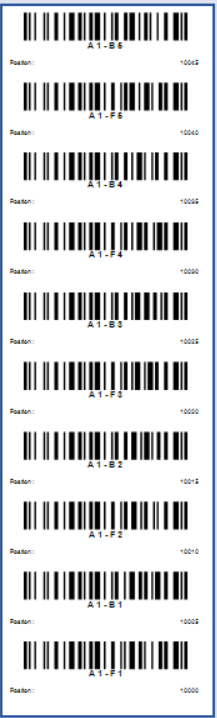 Scan the PO # barcode using the scanner device or Enter PO#
Go to Reports and Select Bar Code Label Report to Print Labels
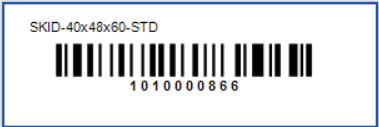 Scan and Search easily on the App
Scan Product SKU Code 
Scan or Enter even UPC, Serial #, or internal part number
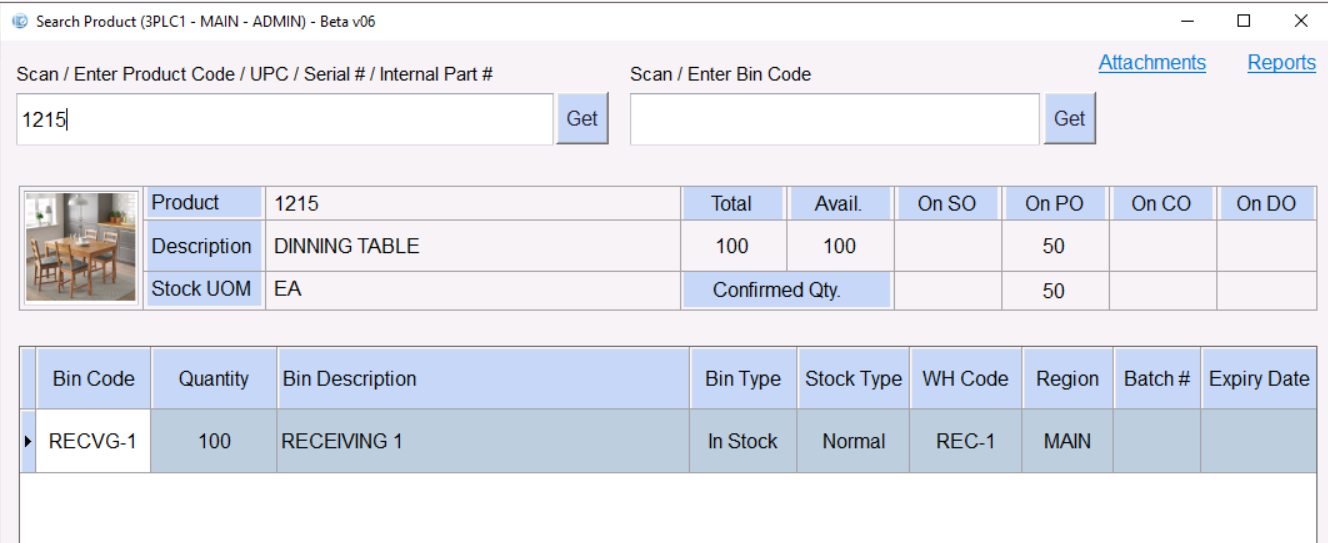 Scan Code and View Stock Levels
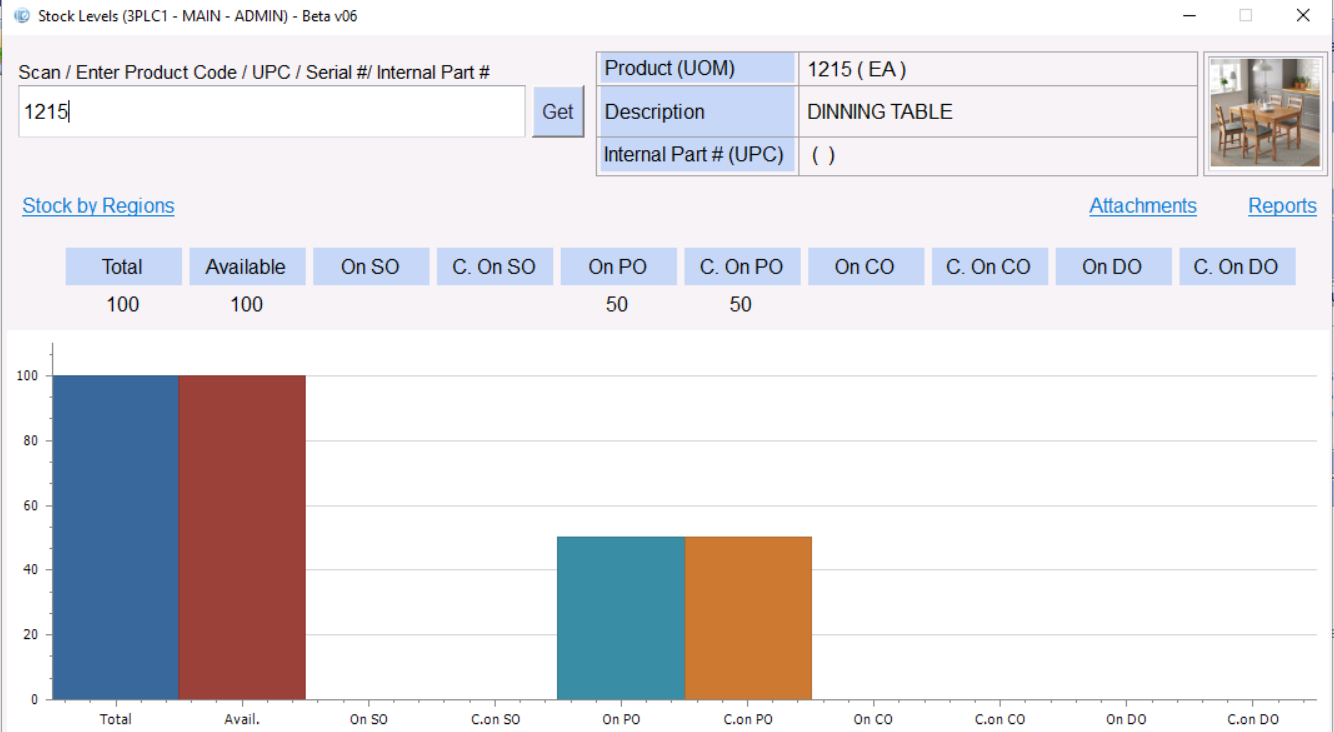 Scan or enter the SO number
Scan or enter bin code to choose 
Confirmed Qty
Scan to Confirm and Ship Items on SO
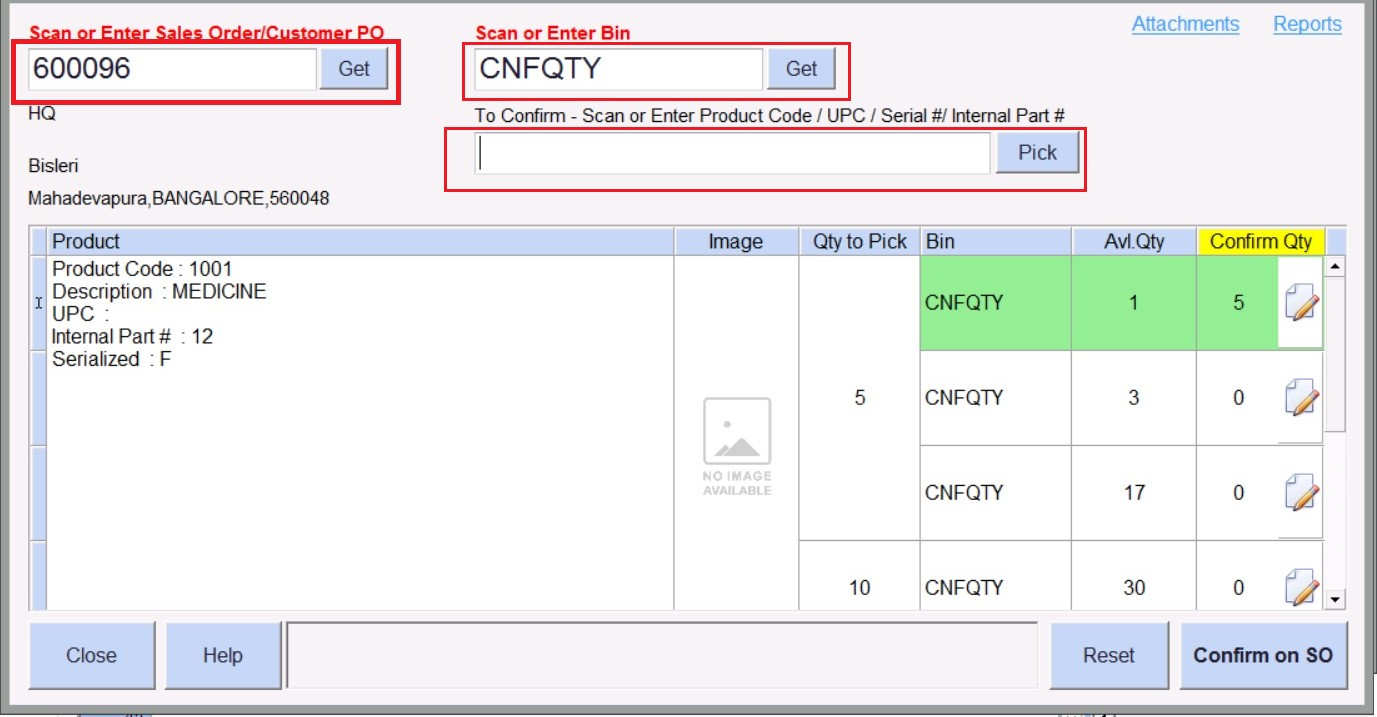 Scan or enter bincode 
Scan Product and Repeat 
Click “Create File”
Scan and Create Stock Count File
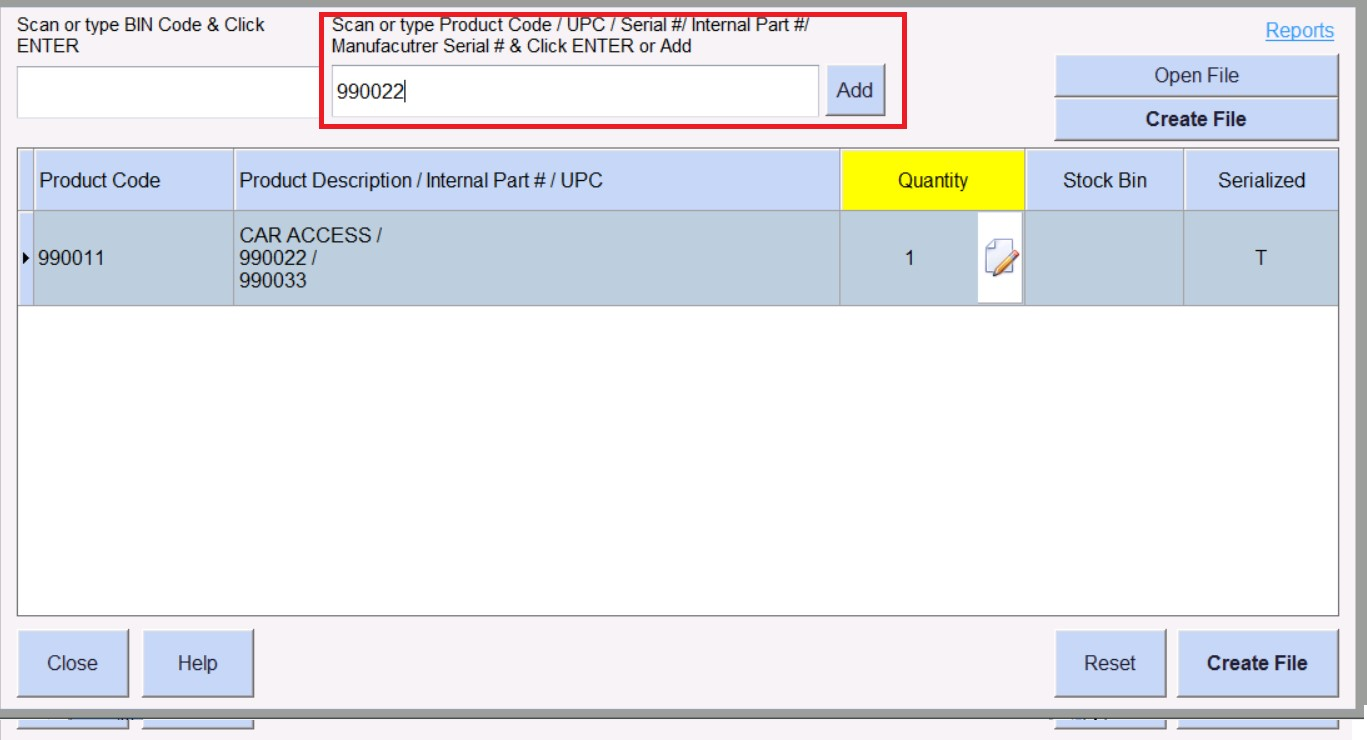 PALLETIZATION
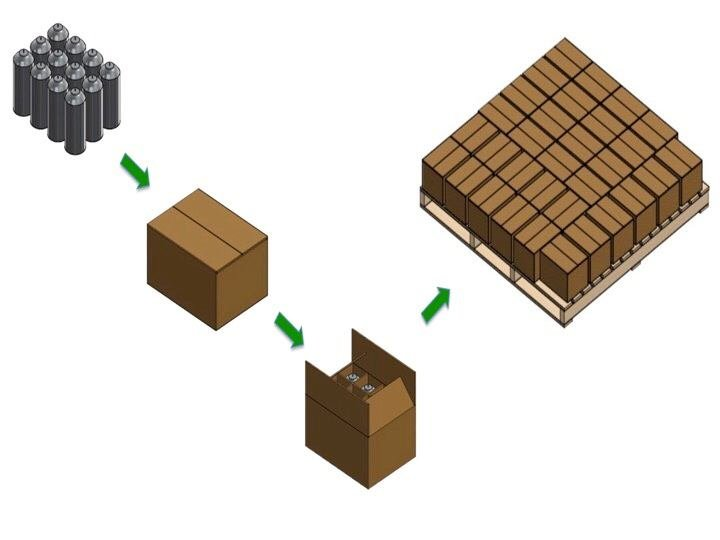 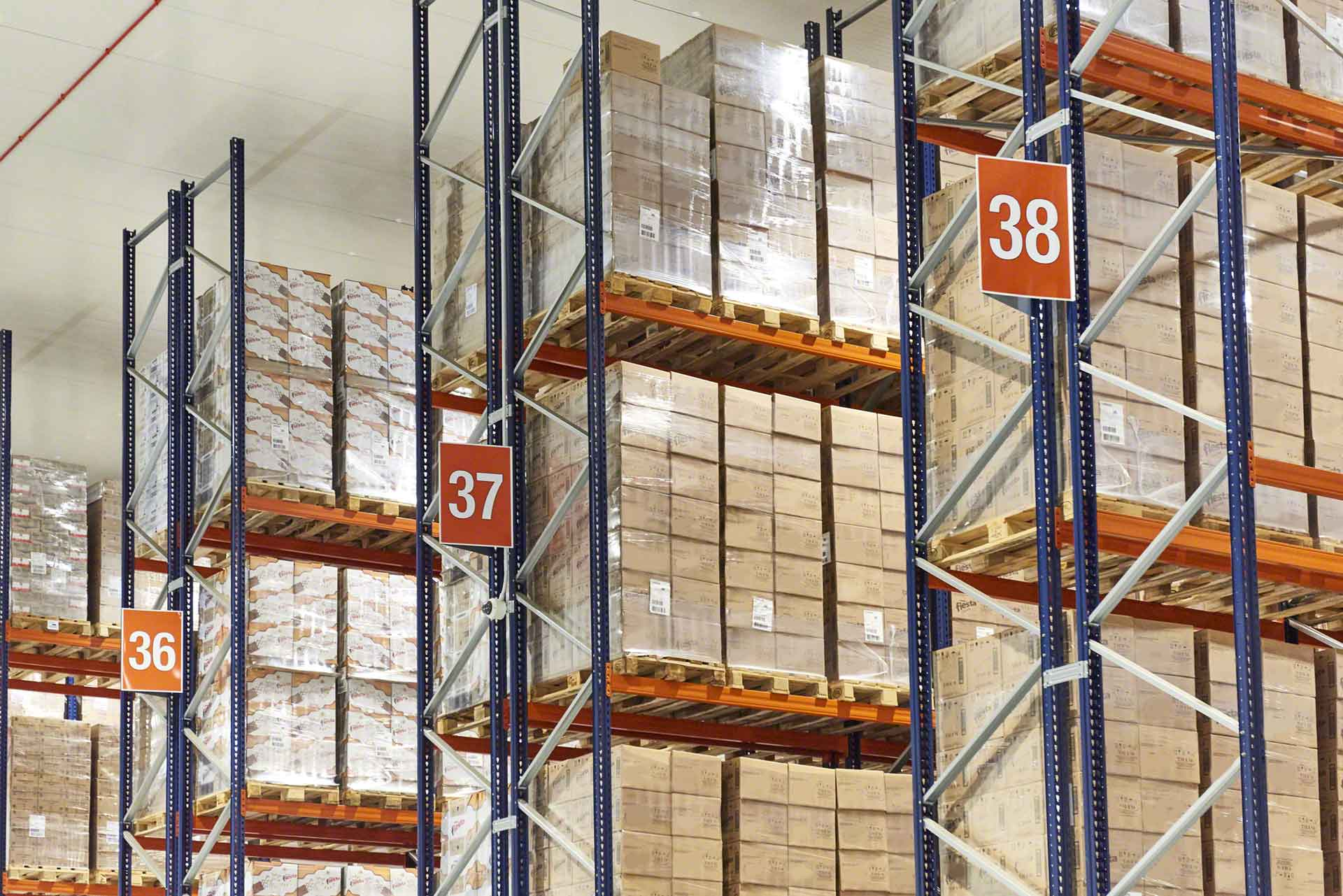 Scan or enter PO & Select product code
Click on Auto build or scan pallet code to stack  qty
Click on create Goods receipt to Confirm the inwards
Auto Build Pallets
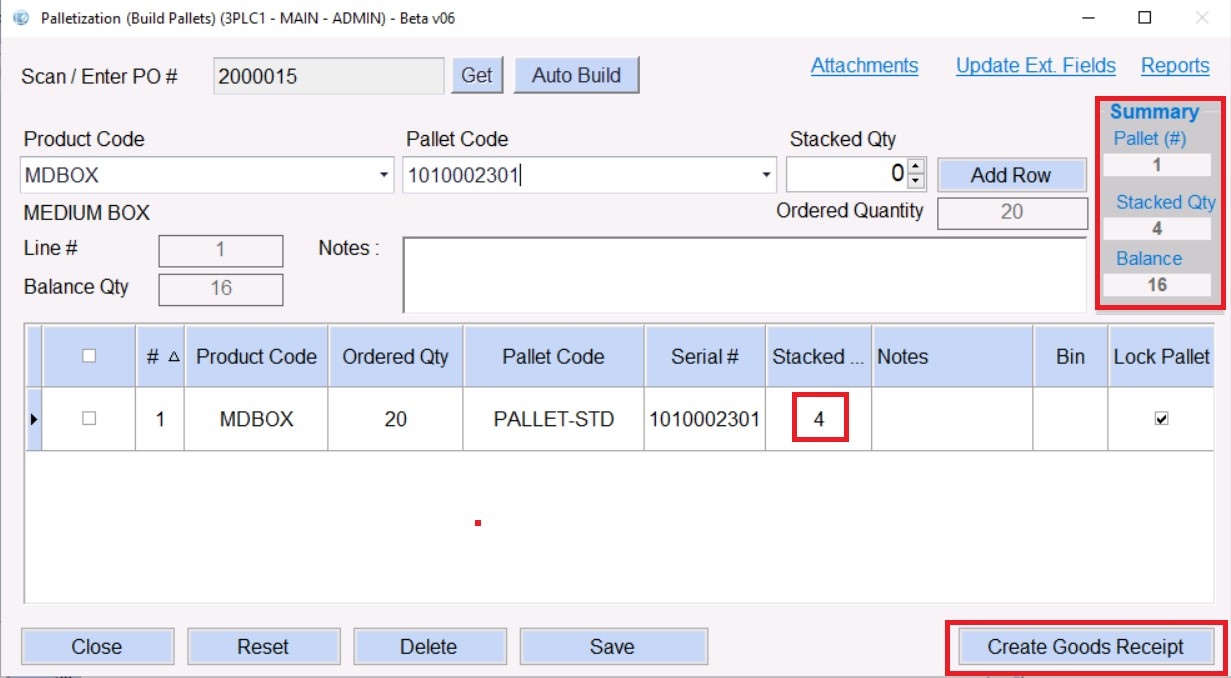 Select the FROM Pallet # &   Select the Product 
Select TO Pallet & Select Qty and Click on  Add row.
 Click on Rebuild option button
Rebuild Pallets Easily
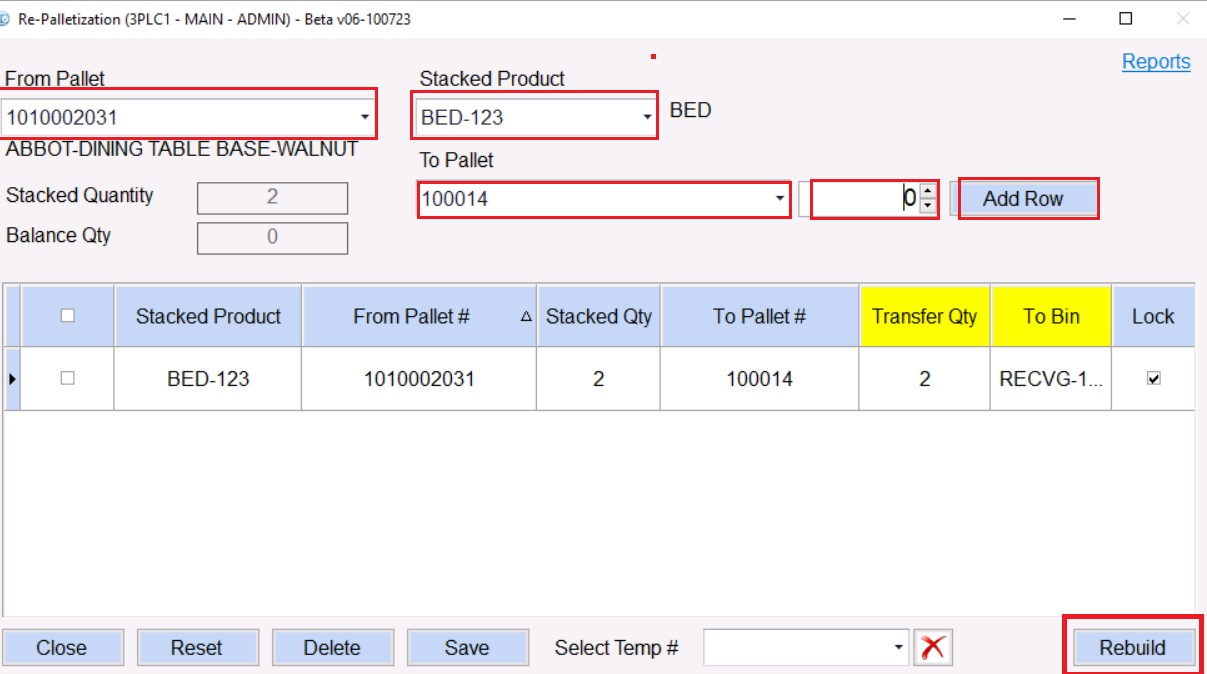 Scan and Search Pallets for Stacked Product Info
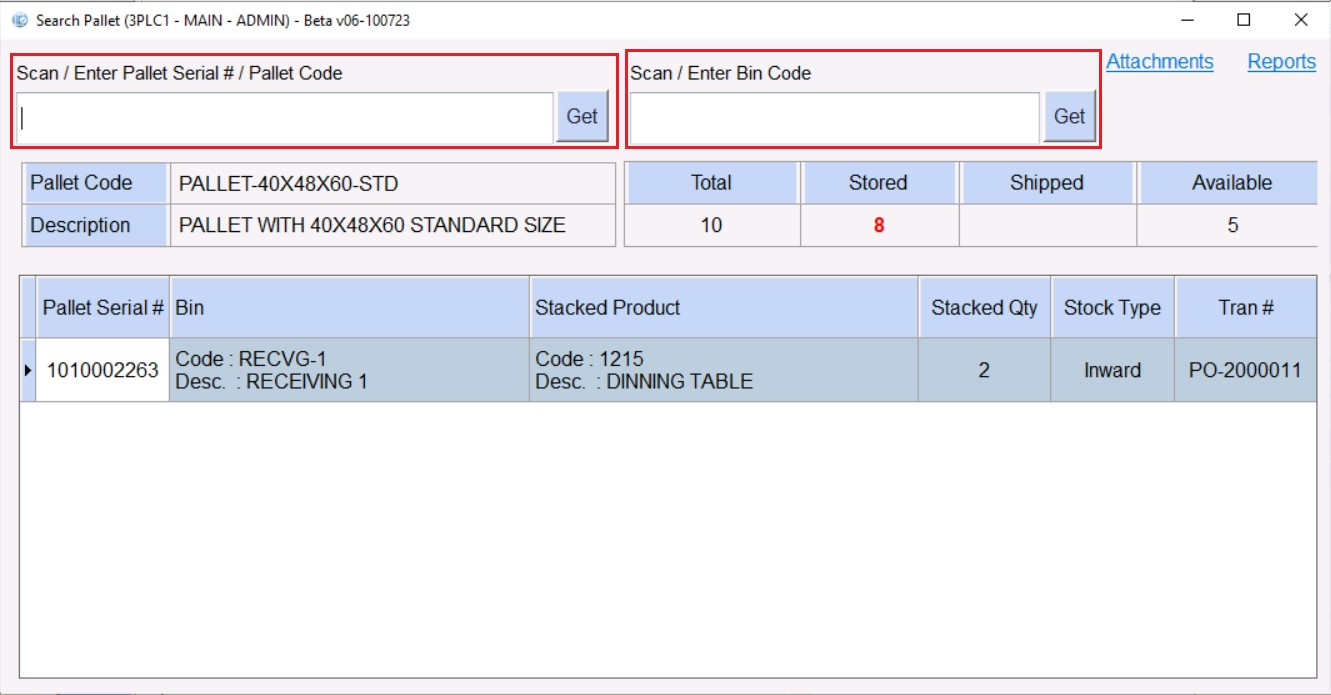 Scan  or enter SO.
Scan product code
Select pallet code 
Pick quantity and add row
Click on confirm products
Pick and Ship from Pallet
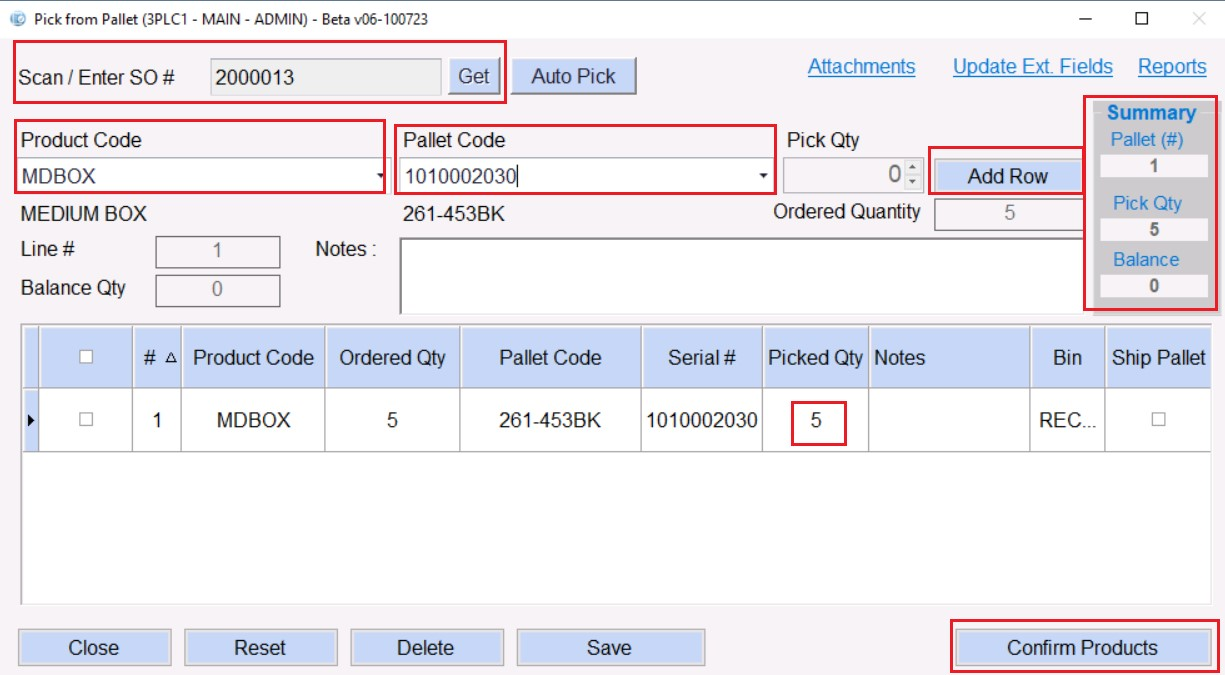 Scan  or enter SO # 
Scan Pallet# to SHIP
Click on Confirm Pallets
Ship by Pallets
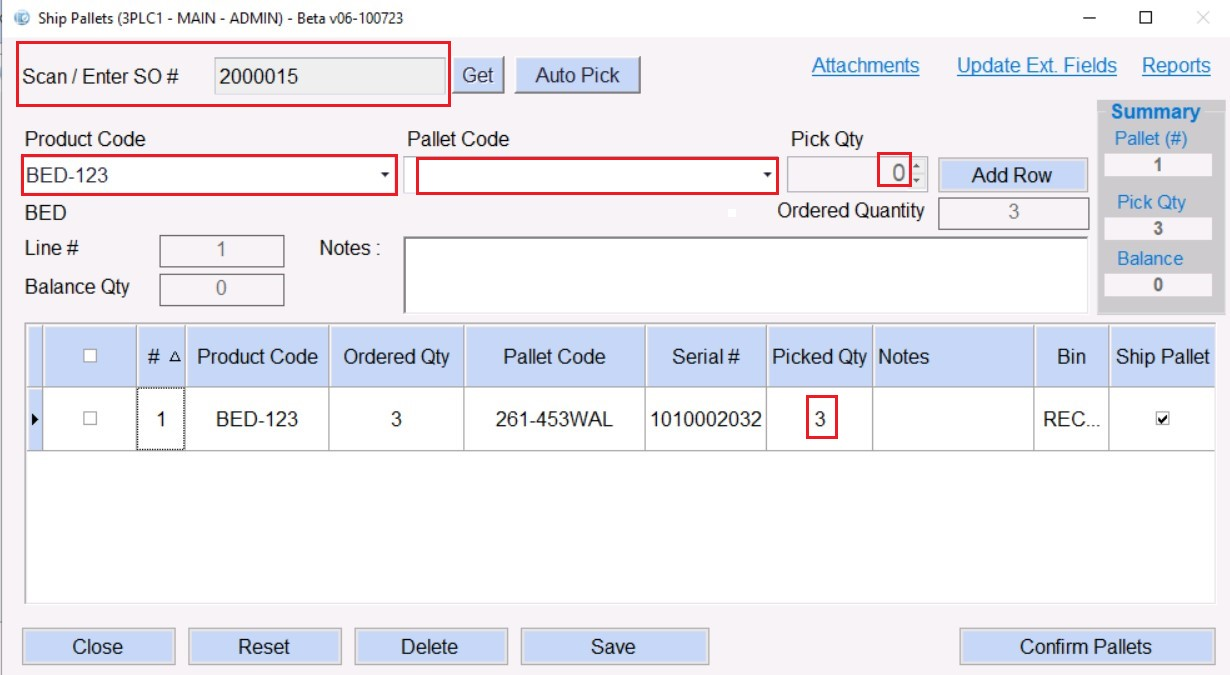 Select the Bin & Scan pallet #.
Select To Bin to transfer
Click on add to confirm
Click on transfer and close button
Transfer Pallets
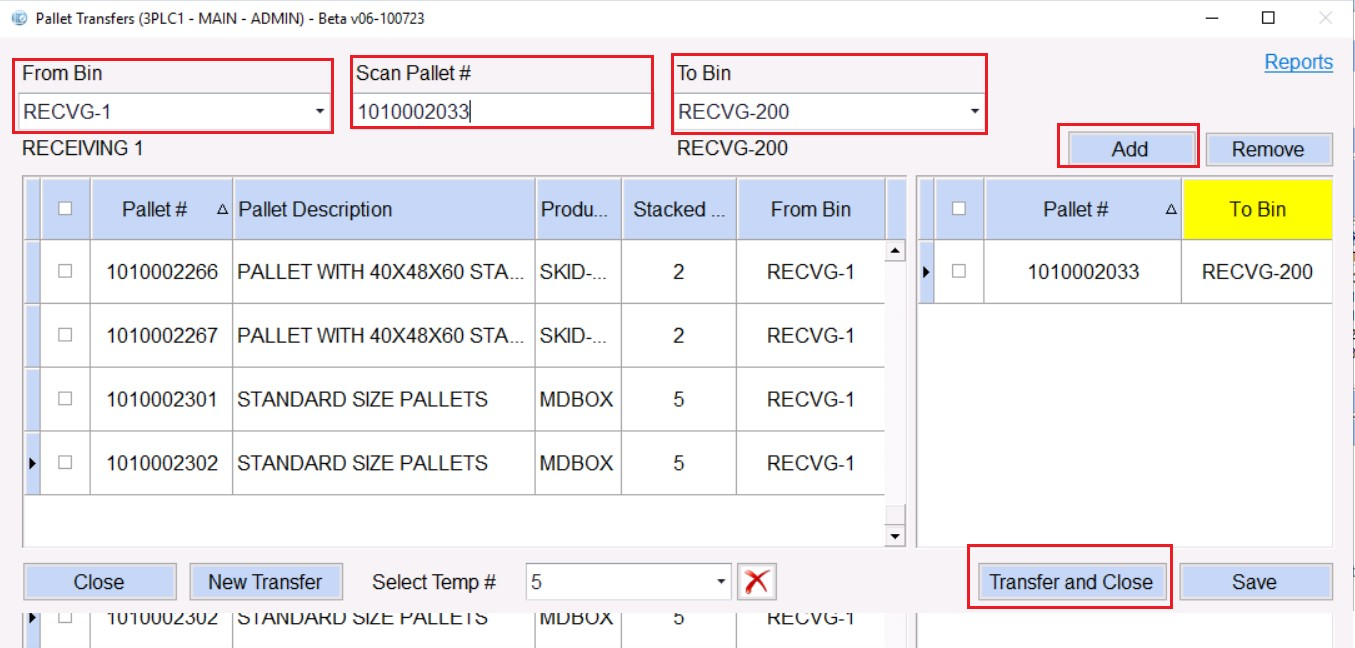 View Stocks in Pallet
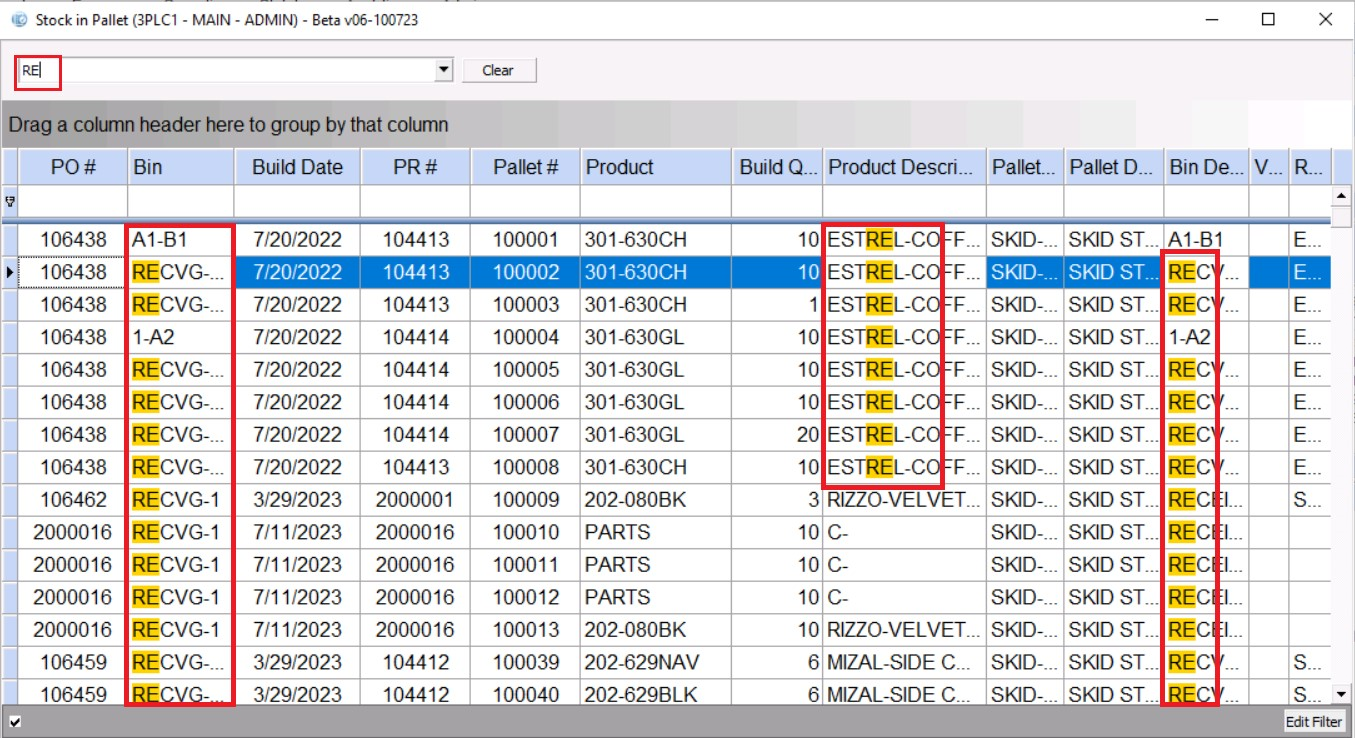 Thank you
Email : Info@GreeneStep.com